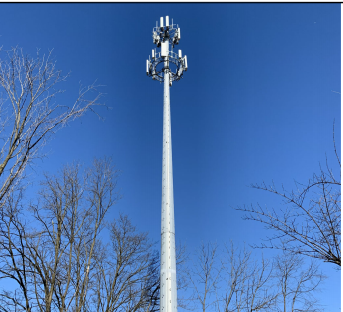 Dish Wireless @ Derwood  Monopole
[Speaker Notes: 15948 Derwood Road, Derwood]
Derwood Monopole
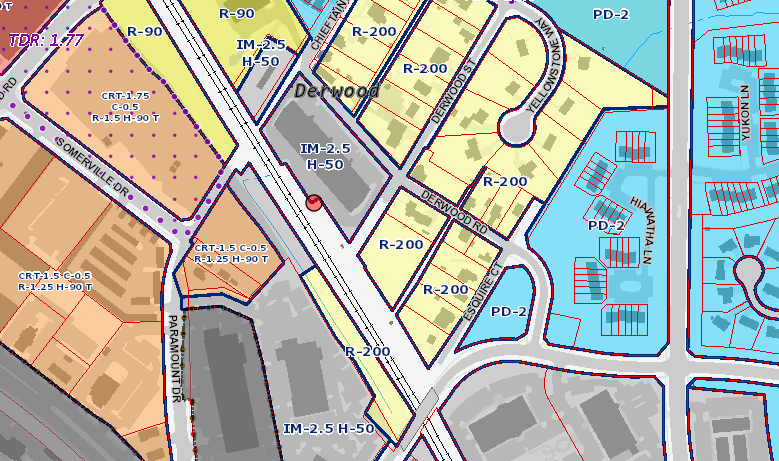 [Speaker Notes: The 145’ monopole is owned by CSX  Transportation and managed by City Switch, as subsidiary of CSX. The monopole was constructed in 2019 . Verizon and T-Mobile are already present.  The monopole is located  approximately .3 miles south of the Shady Grove Metro Station.]
Derwood Monopole
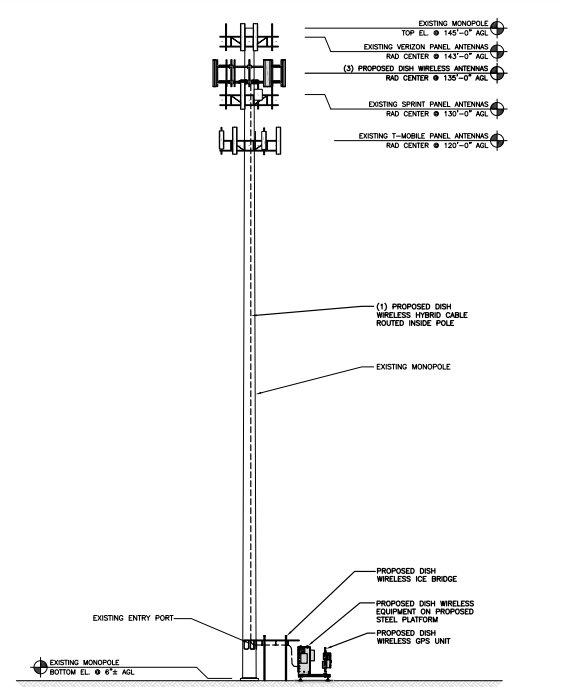 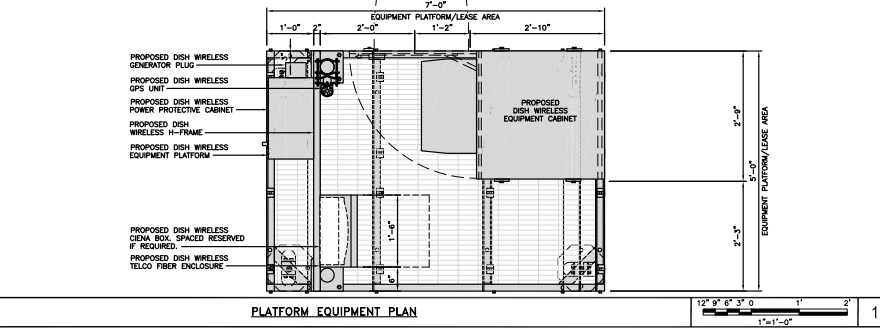 [Speaker Notes: This drawing of the monopole elevation shows the proposed Dish Wireless attachments of (3) JMA-MX08FRO665-20 antennas at a centerline of 135’.  At ground level, Dish Wireless to install an ice bridge, a steel platform, an equipment cabinet and an electrical cabinet all within the existing compound.]